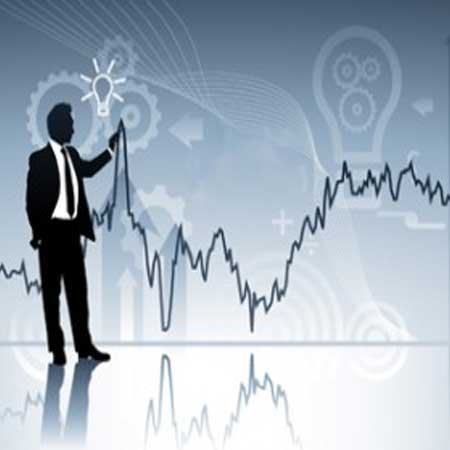 Рыночная среда и принципы организационно-правовых основ  страховых отношений.
Страхование является особым видом экономических отношений, поэтому экономико-финансовые основы деятельности страховой компании отличаются от других видов коммерческой деятельности в условиях рынка. Отличия касаются, прежде всего, вопросов формирования финансового потенциала и поддержания финансовой устойчивости страховщика.
Специфика хозяйственной самостоятельности страховщика определяется, во-первых, принадлежностью страхования к непроизводственной сфере деятельности, во-вторых, экономической сущностью страхования. Однако рисковый характер операций является основной особенностью деятельности страховщика.
Основными источниками формирования финансового потенциала страховой компании являются: 
-собственный капитал; 
-страховые взносы (премии) клиентов; 
-доходы от инвестиционной деятельности. 
Рассмотрим основные источники формирования финансов страховой компании и порядок регулирования деятельности страхования с точки зрения экономики и финансов.
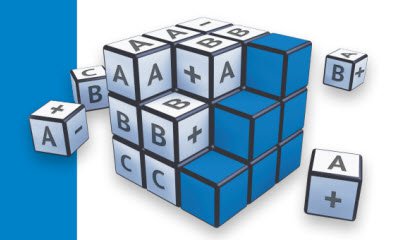 1) Собственные средства страховщика
Собственный капитал (собственные средства) страховой компании состоит из оплаченного уставного капитала, резервного фонда, сформированного за счет прибыли, и нераспределенной прибыли. Кроме того, к собственным средствам могут быть отнесены сформированные за счет чистой прибыли страховщика фонд потребления и фонд накопления. Характерным для собственных средств является то, что они свободны от каких-либо внешних обязательств. Собственные средства страховой компании формируются из двух источников: за счет взносов учредителей и за счет получаемой прибыли.
Формула собственного капитала:
СОК=ВОА-ДО
ВОА-внеоборотные активы
ДО-догосрочные обязательства
Минимальный размер оплаченного уставного капитала, сформированного за счет денежных средств, на день подачи юридическим лицом документов для получения лицензии на осуществление страховой деятельности должен быть не менее 25 тысяч минимальных размеров оплаты труда - при проведении видов страхования, иных, чем страхование жизни, не менее 35 тысяч минимальных размеров оплаты труда - при проведении страхования жизни и иных видов страхования.
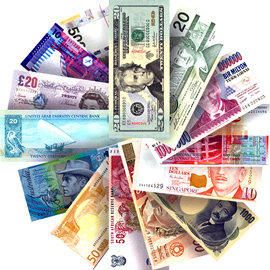 2)Страховые взносы
Страховые взносы, уплачиваемые клиентами, являются основным источником формирования страхового фонда компании, предназначенного обеспечить страховую защиту страхователей и застрахованных лиц, а также возмещение расходов страховщика. Страховой взнос (премия), уплачиваемый клиентом, определяется на основе страховых тарифов по отдельным видам страхования. Страховой тариф представляет собой ставку страхового взноса с единицы страховой суммы или объекта страхования. Таким образом, на основе страхового тарифа определяются страховые платежи, которые формируют страховой фонд
Принципы построения тарифов (тарифной политики) следующие:
- обеспечение самоокупаемости и рентабельности страховых операций
-эквивалентность страховых отношений сторон
-доступность страховых тарифов для широкого круга страхователей
-стабильность размеров страховых тарифов на протяжении длительного времени
расширение объема страховой ответственности, если это позволяют действующие тарифные ставки
При расчете тарифной ставки (или так называемой брутто-ставки) по отдельным видам страхования производится расчет двух ее составляющих: нетто-ставки и нагрузки к нетто-ставке.
Нетто-ставка предназначена для формирования страхового фонда в его основной части, которая предназначена для страховых выплат в форме страхового возмещения и страхового обеспечения. Рассчитывается нетто-ставка исходя из вероятности нанесения страхователям ущерба.
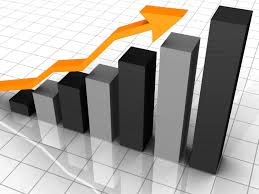 Нагрузка к нетто-ставке составляет меньшую часть брутто-ставки. В зависимости от формы и вида страхования она колеблется от 9 до 40%.
Нагрузка к нетто-ставке включает три различных по назначению вида расходов, связанных со страховой деятельностью: административно-управленческие расходы, которые принято называть расходами на ведение дела; отчисления на предупредительные (превентивные) мероприятия; а также прибыль страховой компании.
Из-за несовпадения времени поступления средств в страховой фонд и времени выплаты из него у страховщика образуются страховые резервы, которые отражают величину обязательств страховщика по заключенным им со страхователями договорам страхования, но не исполненным на данный момент. Величина страховых резервов должна полностью покрывать сумму предстоящих выплат по действующим договорам.
Страховые резервы включают: 1-Технические резервы, которые включают, в свою очередь: резерв незаработанной премии и резервы убытков: 
-резерв заявленных, но неурегулированных убытков; 
-резерв произошедших, но незаявленных убытков; 
2.дополнительные технические резервы: и 3.резерв катастроф; 
4.резерв колебаний убыточности.
Финансовый результат
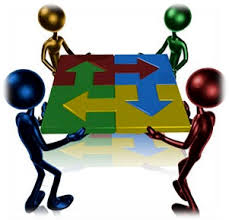 Финансовый результат страховой компании определяется также как и в других компаниях, как разница между доходами и расходами. К расходам относится не только расходы на ведение дела, но и выплата страхового возмещения, расходы на проведение предупредительных мероприятий, отчисления в страховые резервы и др. К доходам относятся: взносы от страхователей, возврат средств из страховых резервов, доходы от прочих операций. Фактическая прибыль страховой компании может увеличиваться за счет ее инвестиционной деятельности.
Под финансовой устойчивостью страховщика понимается постоянное сбалансирование или превышение доходов над расходами. В основе обеспечения устойчивости лежат оптимальные размеры тарифных ставок и достаточная концентрация средств страхового фонда, при которой возможна территориальная и временная раскладка ущерба.
Для оценки финансовой устойчивости страховщика как отношения доходов и расходов за тарифный период можно использовать следующую формулу:
 К=∑D+З/∑Р
где D – сумма доходов;
P – сумма расходов;
3 – сумма средств запасных фондов.
Нормальным следует считать значение K, когда оно превышает единицу, то есть когда сумма доходов за тарифный период с учетом остатка средств в запасных фондах превышает расходы страховщика за этот же период.
Формула показывает, что для превышения доходов над расходами необходима достаточная концентрация средств страхового фонда и наличие системы запасных фондов, обеспечивающих временную раскладку ущерба.
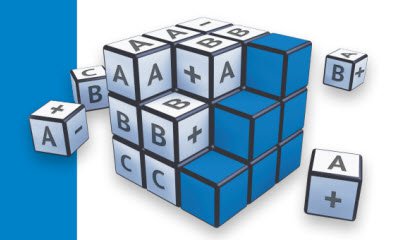 СТРАХОВЫЕ ПРЕМИИ
Объем страховых премий, принятых по договорам прямого страхования, по состоянию на 1 
марта 2014 года составил 45 919,8 млн. тенге, что на -4,6% меньше аналогичного показателя на 1 
марта 2013 года. 
Основную долю страховых премий занимает добровольное имущественное страхование (24 
526,3 млн. тенге или 53,4% от общего объема страховых премий). 
По добровольному личному страхованию собрано 13 699,5 млн. тенге или 29,8% совокупного 
объема страховых премий, по обязательному страхованию – 7 694,0 млн. тенге или 16,8%.
Особенности правового регулирования договоров страхования финансовых рисков
Договор страхования рисков - это основной документ, по которому осуществляется страхование риска. Некоторые ошибочно полагают, что таким документом является страховой полис, выданный в страховой компании, но это совсем не так, потому что  полис является  лишь подтверждением заключения между страхователем и страховщиком договора страхования риска. Заключение договоров страхования рисков является обязательным условием для наступления взаимных прав сторон и их обязанностей.
О договорном страховании финансовых рисков речь идет тогда, когда одно лицо, предоставляя по договору другому лицу определенные материальные блага (в том числе и посредством финансовых услуг), при условии получения вознаграждения через определенный период, может быть подвержено риску неполучения, утраты или уменьшения стоимости обещанного по договору вознаграждения. Это положение нашло свое отражение в различных юридических конструкциях, общим признаком которых является исполнение одной из сторон страхового правоотношения своих обязанностей в срок, определенный наступлением страхового случая.
Наиболее ярким примером, отражающим особенности правоотношений страхования финансовых рисков, являются финансовые риски неисполнения различных видов заемных обязательств.

Правоотношения страхования финансовых рисков обусловлены следующими особенностями операций на финансовых рынках.
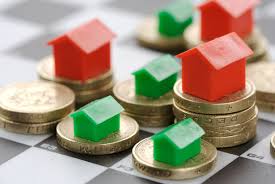 Во-первых, возрастает значение страхования финансовых рисков неисполнения заемных обязательств, что стимулирует процесс возникновение разнообразных гражданско-правовых условий страхования в этой области. Во-вторых, постоянная потребность хозяйствующих субъектов в кредите повышает опасности возникновения финансовых рисков на разных этапах осуществления заемных операций как особого вида предпринимательской деятельности.
В-третьих, кредитное учреждение, располагающее достаточно большим капиталом, должно иметь юридические гарантии эффективности выдачи кредитов регулярно и на возмездной основе, что требует страхования риска невозврата кредита. В-четвертых, увеличивается число видов финансовых услуг, количество договоров на рынке ценных бумаг, активизируется страховая и инвестиционная деятельность страховых компаний, растет число профессиональных и непрофессиональных участников рынка ценных бумаг.
В-пятых, усиливаются меры государственного регулирования надзора и контроля за страхованием и оборотом финансовых средств, влияющие на договорные отношения в сфере страхования.
СТРАХОВЫЕ ПРЕМИИ
Объем страховых премий, принятых по договорам прямого страхования, по состоянию на 1 
марта 2014 года составил 45 919,8 млн. тенге, что на -4,6% меньше аналогичного показателя на 1 
марта 2013 года. 
Основную долю страховых премий занимает добровольное имущественное страхование (24 
526,3 млн. тенге или 53,4% от общего объема страховых премий). 
По добровольному личному страхованию собрано 13 699,5 млн. тенге или 29,8% совокупного 
объема страховых премий, по обязательному страхованию – 7 694,0 млн. тенге или 16,8%.
Спасибо за внимание!!!